I
He
You
Subject and Object Pronouns
Me
She
Them
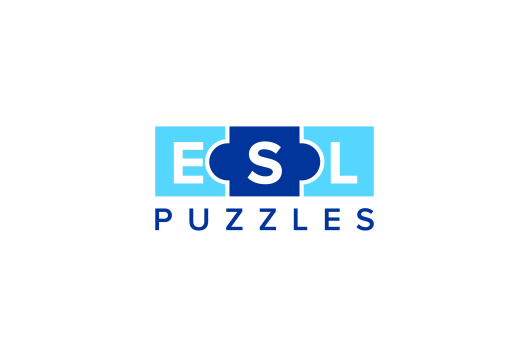 www.eslpuzzles.com
______ am very happy.
Answer: I
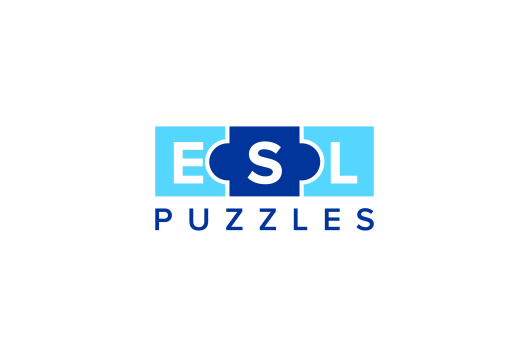 www.eslpuzzles.com
______ play football everyday.
Answer: we, I, they
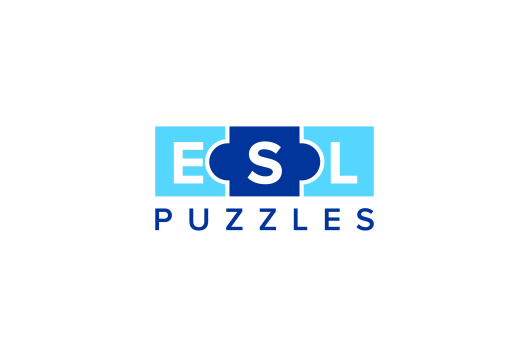 www.eslpuzzles.com
______ lives in England.
Answer: he, she
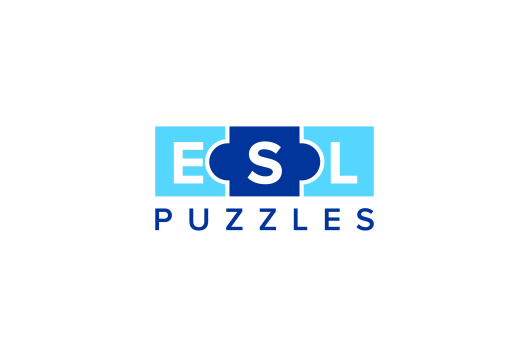 www.eslpuzzles.com
______ work in an office.
Answer: we, I, they
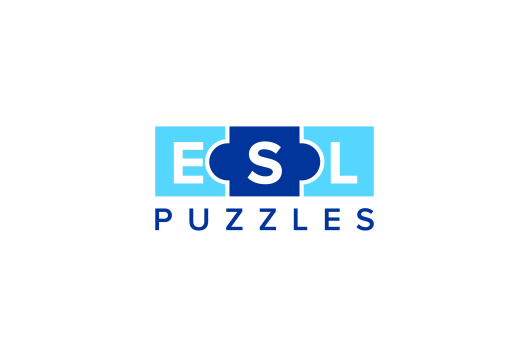 www.eslpuzzles.com
Can you bring ______ a book?
Answer: me, us, them
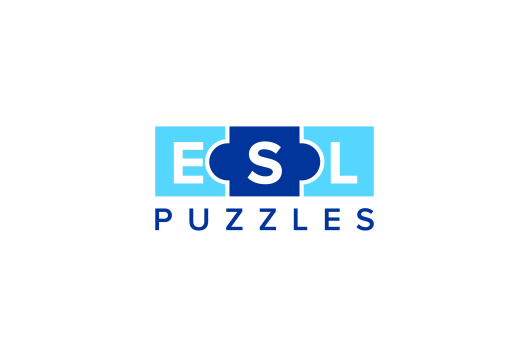 www.eslpuzzles.com
Give ______ the money.
Answer: him, her, us, them
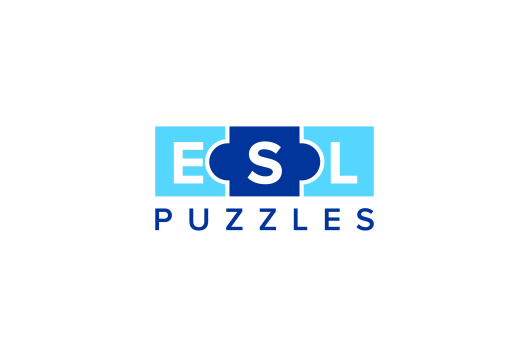 www.eslpuzzles.com
Gary lives next door to______.
Answer: him, her, them, us, me, you
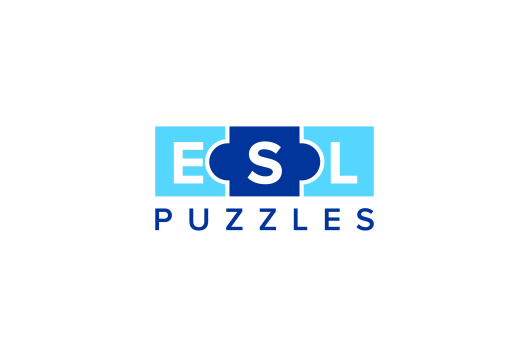 www.eslpuzzles.com
The train almost hit______.
Answer: him, her, us, them, me, you
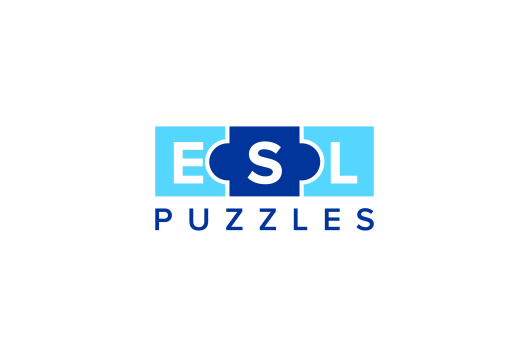 www.eslpuzzles.com
For more ESL resources go to:www.eslpuzzles.com
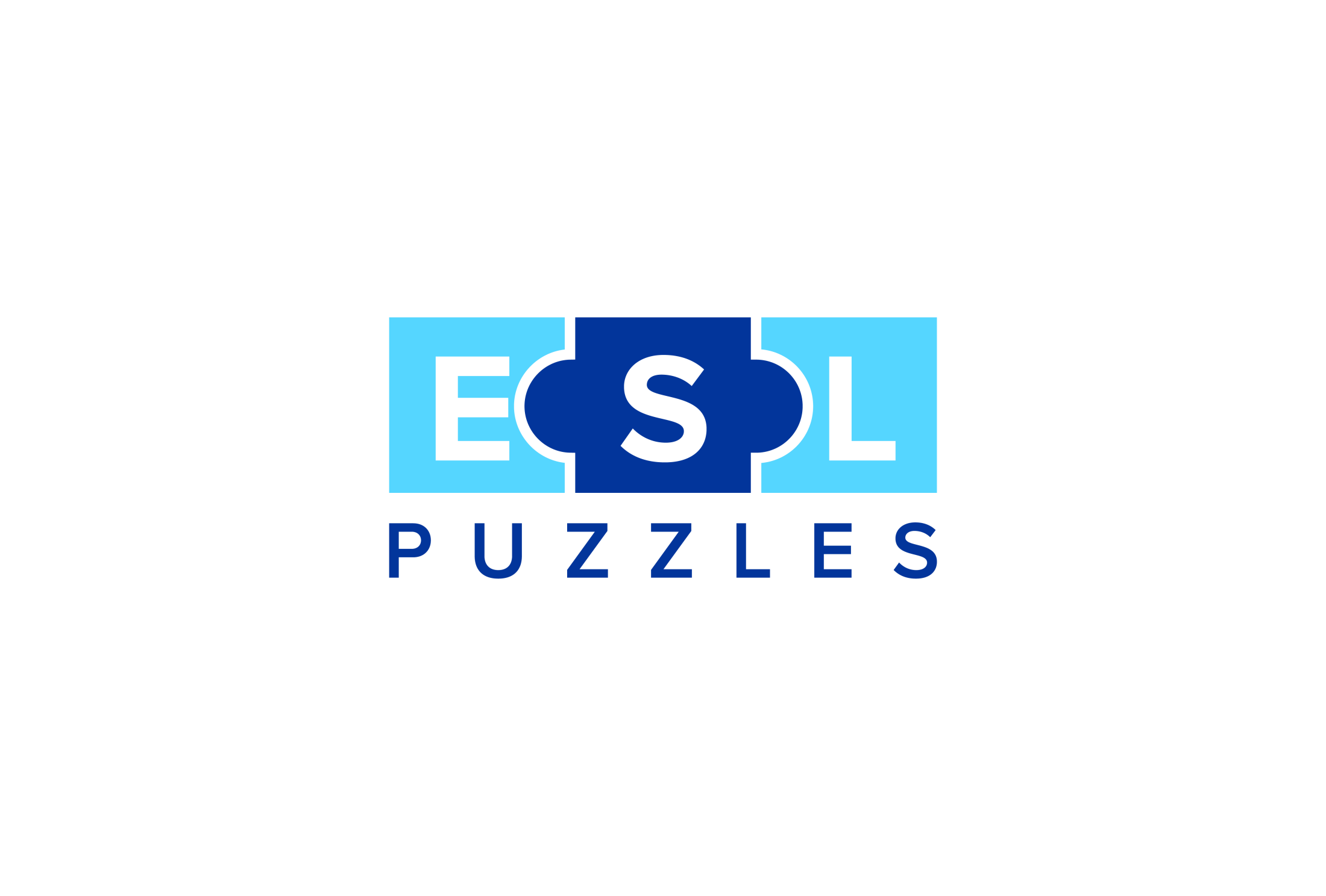 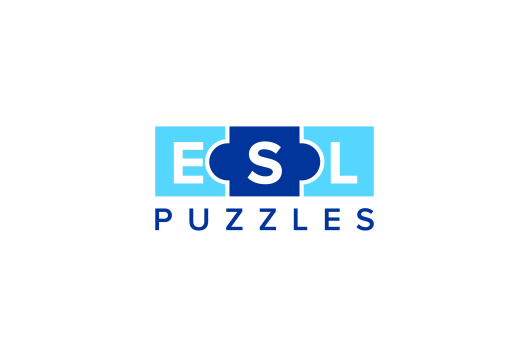 www.eslpuzzles.com